SLSGB Lifeguard AwardsUnit - Communications
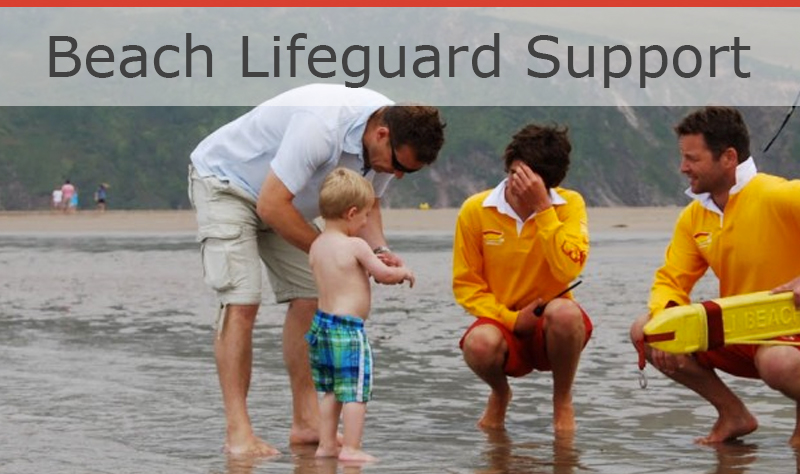 [Speaker Notes: Trainer Assessor’s Please note:

This powerpoint is the basic information that needs to be covered for this unit. The majority of the slides need further explanation (notes have been included on each slide to help you). As a competent Trainer Assessor you need to ensure that you are inserting learning activities, group work, quizzes etc. Where you see appropriate, in order to ensure that we are delivering quality teaching practice. You should be encouraging active learning that is learner led, see the resource bank section of moodle if you want inspiration for activities! This will be monitored during quality assurance visits to ensure that this is happening!]
Learning Outcomes
1.1. Describe the different communication methods available to communicate from Lifeguard to Lifeguard
Communication Methods
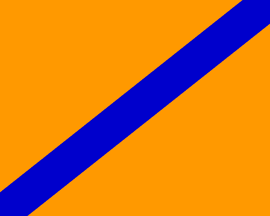 Signal flags
What methods are there for Lifeguards to communicate with each other during patrols?
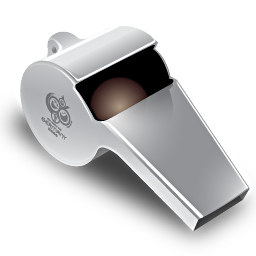 Whistles
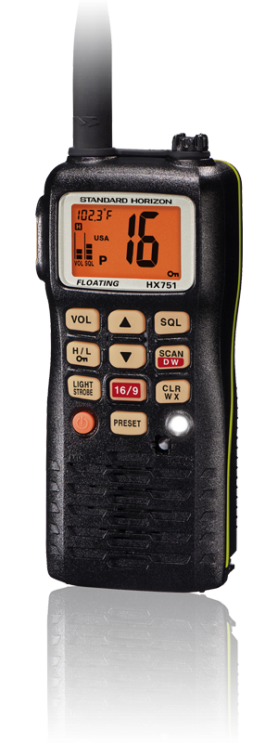 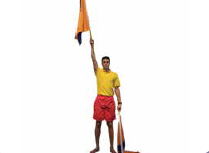 Radios
Hand Signals
[Speaker Notes: Trainer Assessor Notes: Use these notes to help you deliver the session (if needed)]
Hand and Flag Signals;From the beach
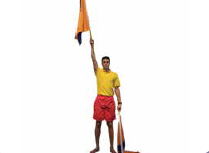 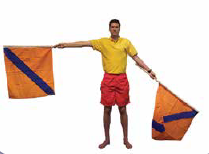 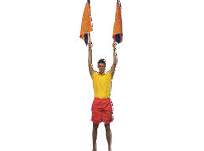 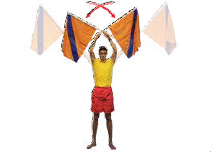 Return to shore
Investigate submerged object
Attract attention
Proceed further out to sea
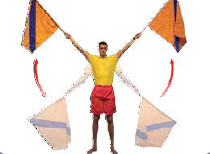 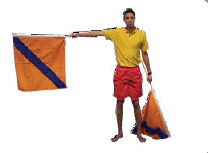 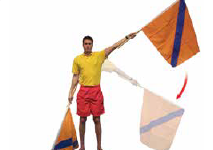 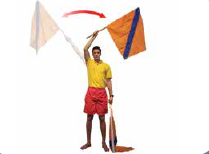 Message understood
Message NOT clear – please repeat
Go left! (reverse this for go right)
Pick up buoys
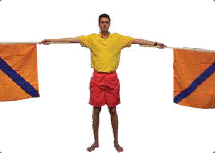 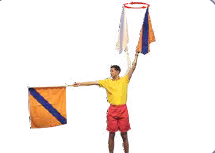 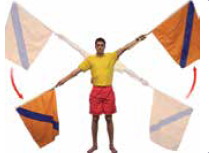 Remain stationary
Adjust buoys
Pick up swimmers
[Speaker Notes: Trainer Assessor Notes: Use these notes to help you deliver the session (if needed)

Signal flags are still an important part of equipment for the modern lifeguard. These signals can be used when the radio has failed or increased noise due to heavy surf. As with all forms of communication it needs to be clear and precise, where possible a raised position (on a 4WD) should be used.]
Hand and Flag Signals;From boat to beach
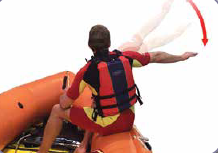 Craft wishes to return to shore
Hand signal by lifeguard or casualty
From craft to beach
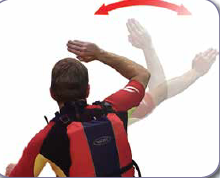 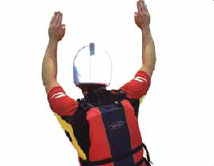 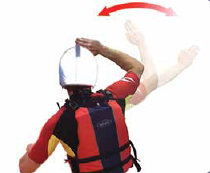 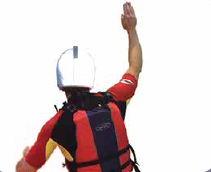 Assistance required
DANGER!
Swimmer required
Assistance required
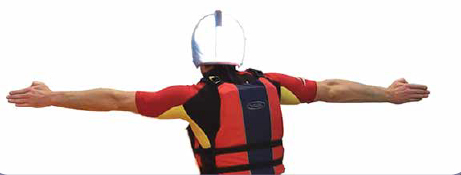 All Clear
[Speaker Notes: Trainer Assessor Notes: Use these notes to help you deliver the session (if needed)

A practical demonstration of each hand signal is expected here and a practical activity that allows learners to practice their hand signals on a daily basis.

Signal flags are still an important part of equipment for the modern lifeguard. These signals can be used when the radio has failed or increased noise due to heavy surf. As with all forms of communication it needs to be clear and precise, where possible a raised position (on a 4WD) should be used.]
Signal Flags
When do you think signal flags are used?
Radio failure

Increased noise due to heavy surf

No other communication methods available
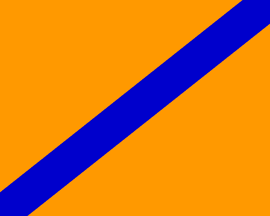 [Speaker Notes: Trainer Assessor Notes: Use these notes to help you deliver the session (if needed)

Signal flags are still an important part of equipment for the modern lifeguard. These signals can be used when the radio has failed or increased noise due to heavy surf. As with all forms of communication it needs to be clear and precise, where possible a raised position (on a 4WD) should be used.

Signal flags are usually orange with a blue stripe diagonally across]
Whistle Signals;
1 Blast - Attract attention of bathers!
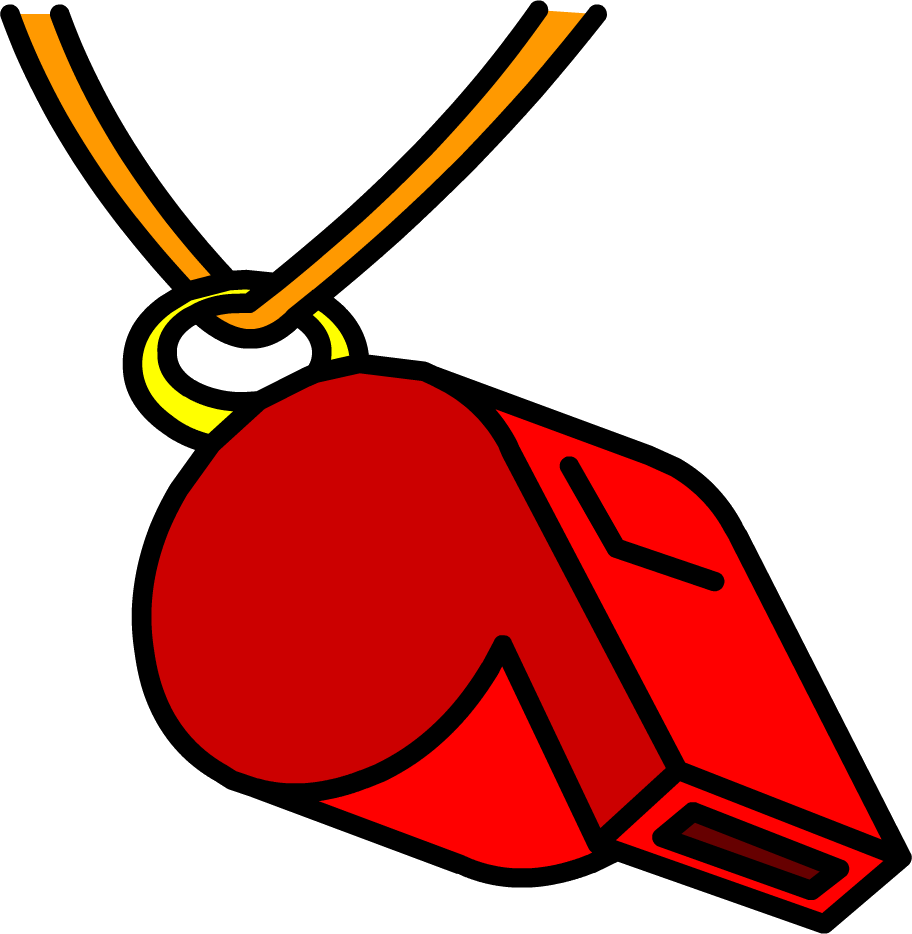 2 Blasts - Attract attention of another lifeguard
3 Blasts - Lifeguard taking emergency action
4 Blasts – Mass Rescue (2 or more casualties)
[Speaker Notes: Trainer Assessor Notes: Use these notes to help you deliver the session (if needed)

A practical demonstration of whistle signals should be displayed, e.g. how many whistle blasts to attract the attention of another lifeguard?

Learners to hold up fingers for how many whistle blasts]
Radios
Good to communicate over distance
Language used needs to be appropriate
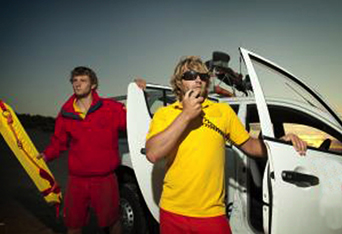 Always identify yourself first
Use Call Signs
Use the phonetic alphabet
[Speaker Notes: Trainer Assessor Notes: Use these notes to help you deliver the session (if needed)

Remember call signs must be given first. The Radio Telecommunications Agency is listening!

Be aware of the situation of the call sign you are addressing. They may be unable to hear due to motor or
surf noise, or unable to answer you because they are carrying out first aid.

• Words unevenly spaced – preserve the rhythm of normal conversation; do not join words together or separate by abnormal intervals.
• Speed of speech – can you receive the message at the speed that you are sending it?
• Too weak or strong – do not shout or whisper – normal conversation level is ideal.
• Sentences trailing off – end with certainty, not allowing voice to drop at the end of the sentence.
• Fluctuating voice – keep consistent voice by remaining calm and businesslike.
• Mispronounced words – pronounce correctly and give each syllable full value.
• Mumbling – speak clearly and distinctly.
• Breathing noise – never blow into a microphone, keep it 10cm away.
• Unnecessary Words – think before you speak – no ‘ums’ and ‘ers’.
• General avoid jargon, avoid pleasantries and familiarity, avoid long-winded transmissions keep transmissions short.

Basic rules

Language – remember that many other radio users can hear what you are saying. Do not use abusive language.
The Radio Telecommunications Agency monitors radio channels to check they are being used properly.

Always identify yourself – the rules of the airways are that the transmitter always identifies themselves before
each transmission.]
Other Methods
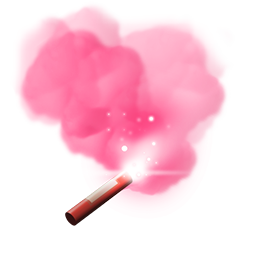 Flares
PA System
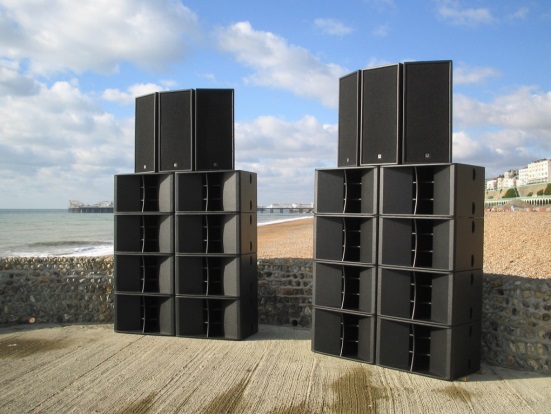 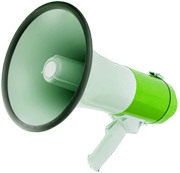 Loud Halers
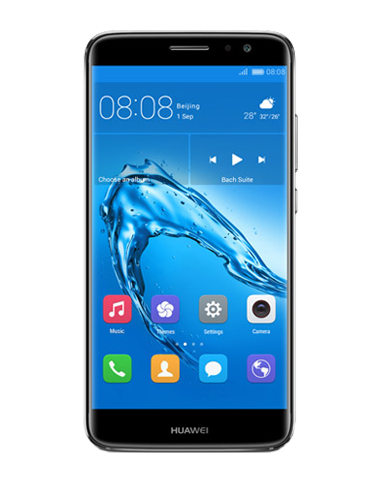 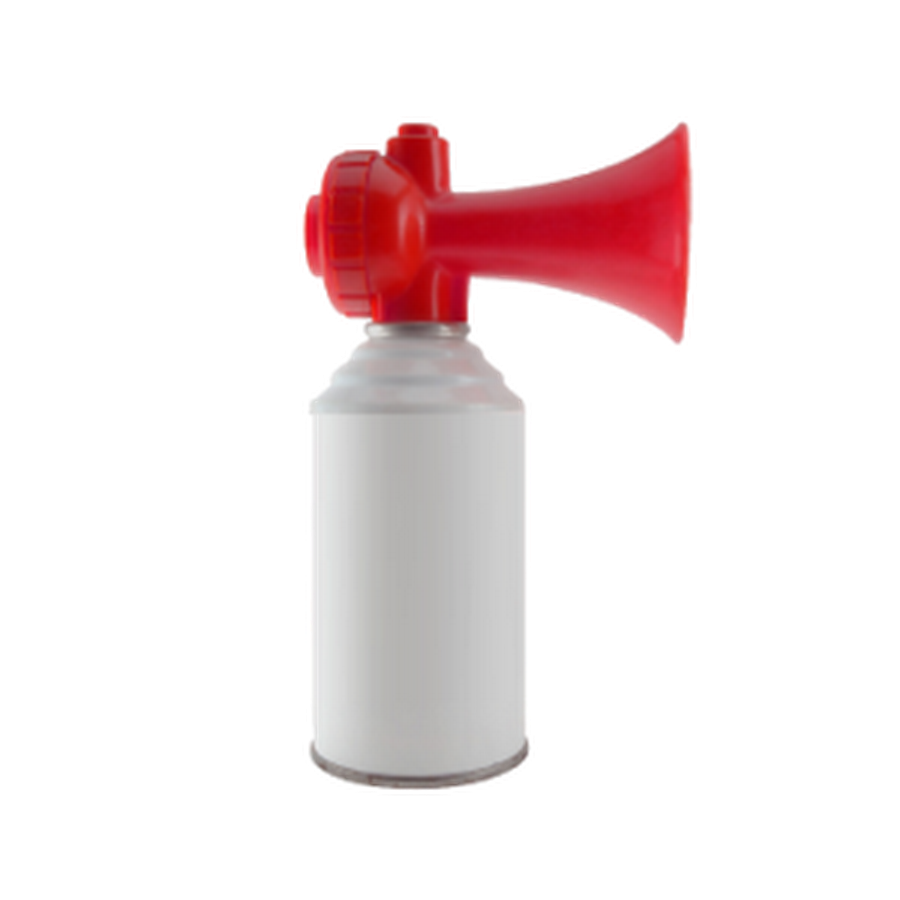 Phones
Klaxon/air horn
[Speaker Notes: Trainer Assessor Notes: Use these notes to help you deliver the session (if needed)

Highlight other methods of communication available to lifeguards on the beach]
1.2. Describe the different communication methods available to communicate from Lifeguard to public.
Safety Messages
What safety information needs to be displayed?
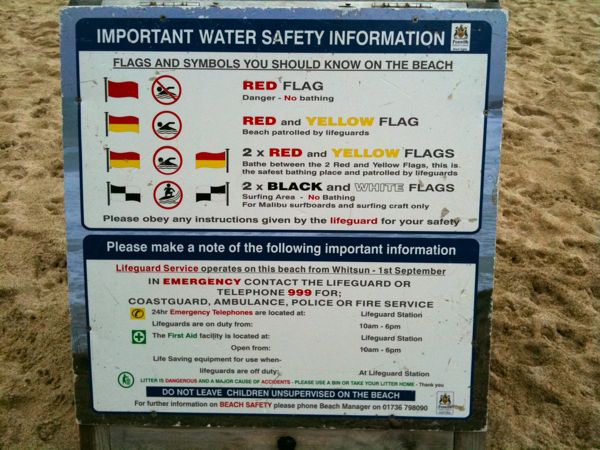 Dangers e.g. rips, rock falls
Safe zones e.g. flags; bathing area/hard craft area
Tide times
Lifeguard operating times/season
Emergency numbers
Location of first aiders/emergency phones
[Speaker Notes: Trainer Assessor Notes: Use these notes to help you deliver the session (if needed)

Methods e.g. signs, boards, flags, loud haler]
Safety Messages
How can this safety information be portrayed to the public?
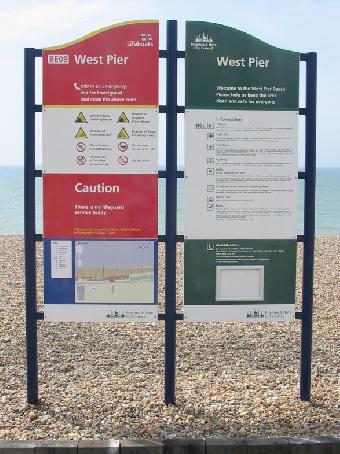 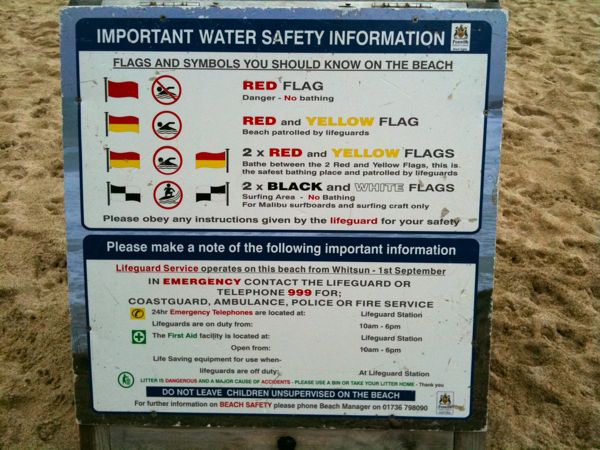 Signs
Boards
Flags
Loud Haler
What are the key safety messages that need to be relayed to the public?
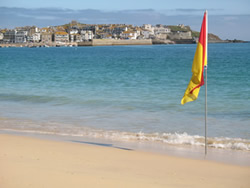 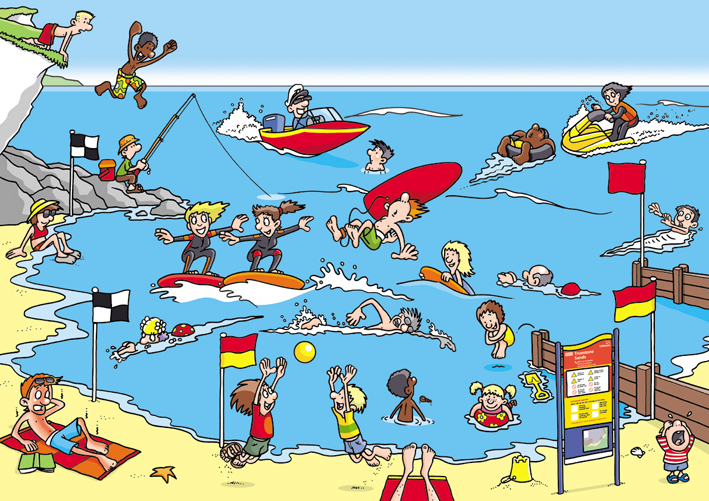 Spot everything to do  with safety on the beach….
Effective Communication Skills
Eye contact & visible mouth
Some questions
Body language
Effective 
Communication skills
Encouragement 
to continue
Silence
Smiling face
Summarising 
what has been said
Checking 
for understanding
[Speaker Notes: Encourage participants to think about a situation where they must communicate with someone who is hard of hearing; anxious; has been put down in the past; doesn’t know who you are – what are some of the things you can do to help communication?]
Non-Verbal  Communication
What methods of non-verbal communication do we have?
Gestures
Posture or Body language
Facial expressions 
Eye contact
Emblems 
Haptics
Appearance  &  Object
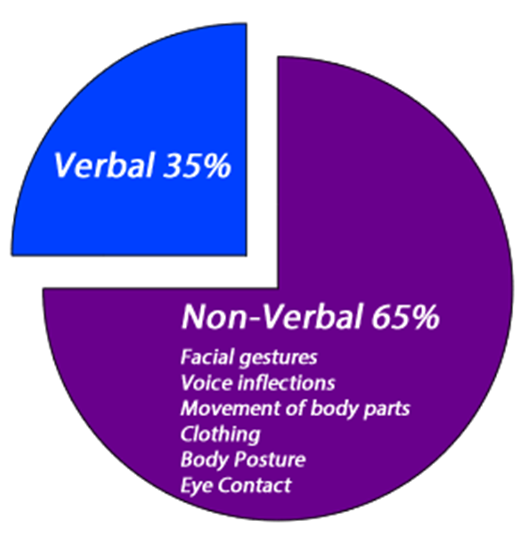 What effect can our non-verbal communication skills have on other people? And in what scenarios?
Causes of Aggression
What reasons can cause beach users to become aggressive towards a lifeguard?
People unwilling to heed advice
People thinking they have more knowledge than the lifeguard 
Being aware of a lifeguards lack of power
Alcohol and drug abusers 
Youths with injured friends or family
Ill people reacting to authority 
Medical states: e.g. Diabetics after surfing and changing sugar levels
Head injuries, Epilepsy and Lack of Oxygen 
Mental Health Patients 
Lifeguards not being sympathetic
[Speaker Notes: Trainer Assessor Notes: Use these notes to help you deliver the session (if needed)

Causes of violence
• anyone stressed/provoked enough, for example, in incidents
• alcohol and drug abusers
• youths with injured friends or family
• ill people reacting to authority
• medical conditions: for example, diabetics after surfing and changing sugar levels
• head injuries, epilepsy and lack of oxygen
• Individuals with mental illness
• moving injured person
• lifeguards not being sympathetic.

How to avoid confrontation
Take time to listen and think; hear all that is said. Watch terms used (do not use jargon). Repeat their demands to
show understanding. Ask questions if unsure. Let them suggest solutions. Use soft relaxed tone and the same
phrases each time. Explain position clearly. Be honest. Don’t take sides.

Create space:
Go back/to the side. Keep a barrier between you and aggressor (for example, rescue tube) and make sure there
is an escape route.

Body language:
Remove sunglasses. Do not stare. Blink. Turn eyes away to shoulder. No crossed arms or hands on hips. Watch reply.

Safety factors:
Always let colleagues know where you are. Be alert. Anger (adrenaline) rushes do not last long. Don’t wear
jewellery and don’t let equipment get into hands of the aggressor. Avoid confrontation: it’s not worth it and could lead to legal action against you. Inform colleagues in non-inflammatory radio code, for example: TSB (Time Space Body) to initiate EAP procedure. (Call police!)

Where violence is likely to occur, for example, beaches near sources of alcohol or where lifeguards are used to
enforce byelaws, beach operators should train staff in conflict management. There should be a reporting technique and any incident]
Cycle of Aggression
[Speaker Notes: Trainer Assessor Notes: Use these notes to help you deliver the session (if needed)

normal behaviour
a trigger then changes this
there is escalation away from normal behaviour. Calming methods can prevent violence here
violence is likely to occur in the ‘crisis phase’ – a short term risk
plateau/recovery – further assaults can occur. Methods can be effective but reoccurrence of violence can occur
post crisis – aggressors can regret their actions and become depressed. Self harm can occur here.]
Aggression Avoidance
AVOIDING AGGRESSION
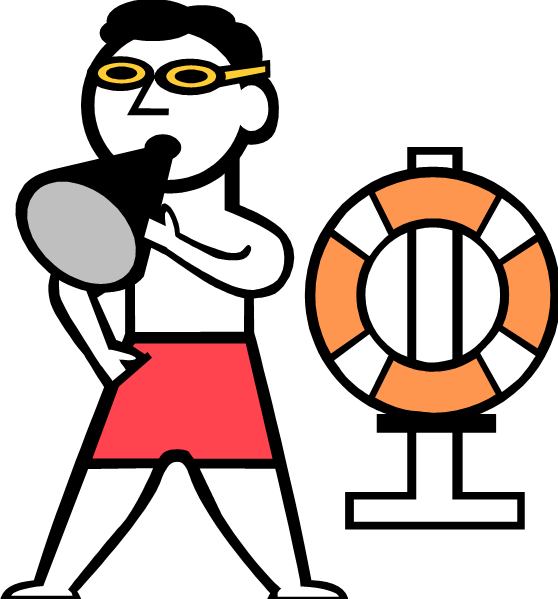 DEALING WITH 
AGGRESSION
Take  time  to  listen and  think.

 Watch  terms used  (don’t use  jargon). 

 Maintain eye contact and use a relaxed tone of voice.

 Explain position but be honest, don’t take sides!

 Create  space. 

 Body  Language. (No  crossed  arms  or hands on hips.)

Avoid Confrontation.
Safety Factors. Always  let  colleagues know where  you are.

 Stay Calm
 Use diplomacy & tact

 Inform colleagues  in non-inflammatory radio code e.g. TSB - Time Space Body  to  initiate EAP procedure. (Call police!) 

 DON’T get cornered!
[Speaker Notes: Trainer Assessor Notes: Use these notes to help you deliver the session (if needed)

Polite and courteous answers to queries helps public relations and the public’s reaction to lifeguards in general. Introduce yourself by first name to the enquirer. The public may seek information from lifeguards at any time; casual conversations detracting from beach management requirements should be avoided. Every effort should be made to encourage bathers to swim between the patrol flags. Use of a loudhailer, in a polite manner, is to be encouraged. Use diplomacy and tact. However, if they still continue to swim outside of the patrol area they should still be watched. Most lifeguards for one reason or another will come across people who are unwilling to heed their advice. Some people may not know of their capabilities, endangering themselves and their family while knowing the limited powers of lifeguards in enforcing byelaws. Lifeguards getting into arguments rarely prevent determined people from entering the sea, and at worst could result in people becoming violent and the lifeguard
getting injured. Definition of violence: ‘non-consenting physical assault or any threat of assault or harassment that definitely suggests a future act of aggression.’]
5 Top Pieces of Safety Advice
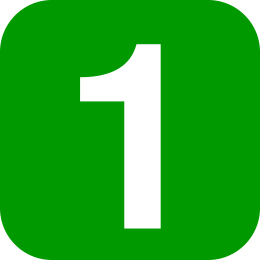 Display the tide times
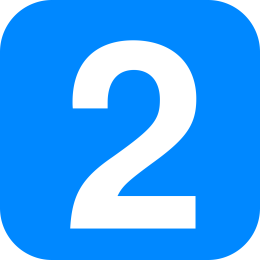 Highlight the tidal cut off areas
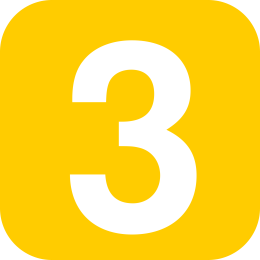 Clearly signpost the First Aid Point
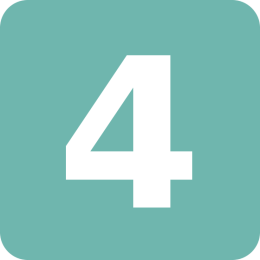 Show the save places to swim
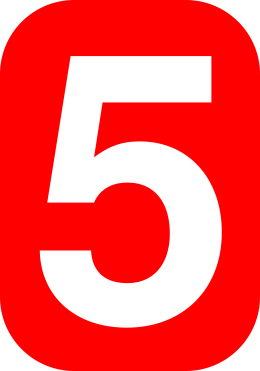 Let people know how to signal for assistance
[Speaker Notes: Trainer Assessor Notes: Use these notes to help you deliver the session (if needed)

normal behaviour
a trigger then changes this
there is escalation away from normal behaviour. Calming methods can prevent violence here
violence is likely to occur in the ‘crisis phase’ – a short term risk
plateau/recovery – further assaults can occur. Methods can be effective but reoccurrence of violence can occur
post crisis – aggressors can regret their actions and become depressed. Self harm can occur here.]
Knowledge Check
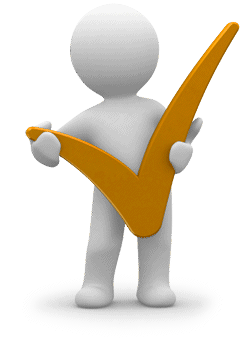